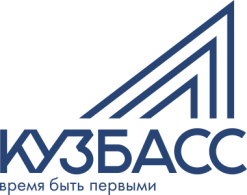 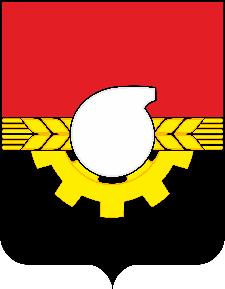 Муниципальное автономное 
физкультурно-спортивное учреждение 
«Спортивная школа 
олимпийского резерва № 7»
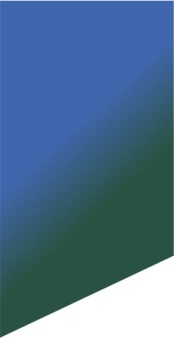 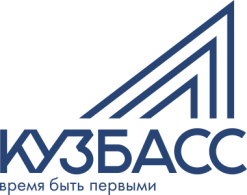 ЛИН-ПРОЕКТ«СИСТЕМА  5С - БЕРЕЖЛИВОЕ ПРОИЗВОДСТВО»
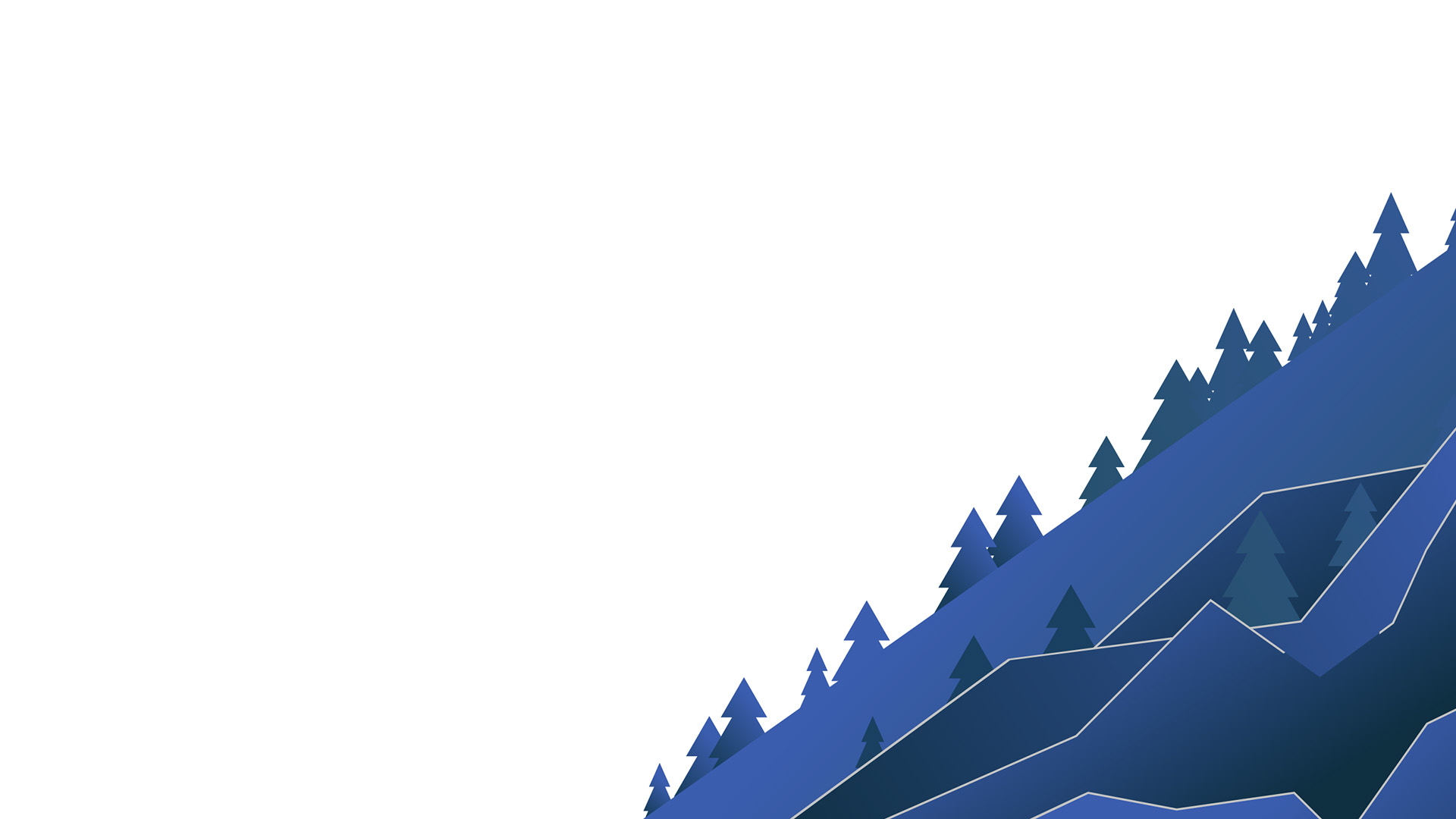 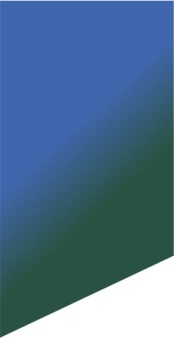 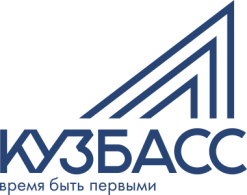 Система бережливого производства, позволяет серьезно повысить эффективность работы и многократно сократить потери. В ходе реализации проекта «бережливое производство» необходимо определить ценность для устранения и снижения потерь работы.
   Невозможно поспорить с тем, что на сегодняшний день в мире одним из наиболее актуальных и ценных ресурсов является время
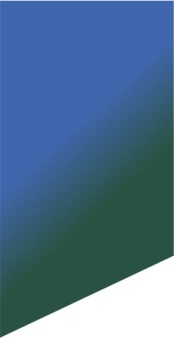 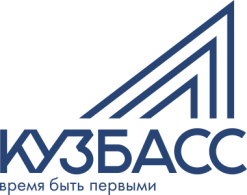 Для достижения рационального использования временного ресурса необходимо устранить ряд потерь:
Потери от исправления и переделки (выполнение работы правильно с первого раза);
Потери от ожидания ( ожидание чего-либо людей, продукции или информации);
Потери от ненужных движений и перемещений (любое передвижение сотрудников, которое можно избежать)
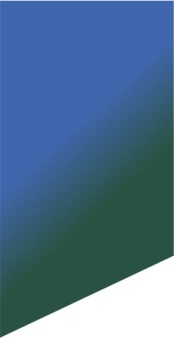 Система 5С – это одна из наиболее эффективных технологий бережливого производства, нацеленная на оптимизацию всех производственных процессов, снижение потерь, повышение производительности труда за счет рациональной организации рабочей зоны
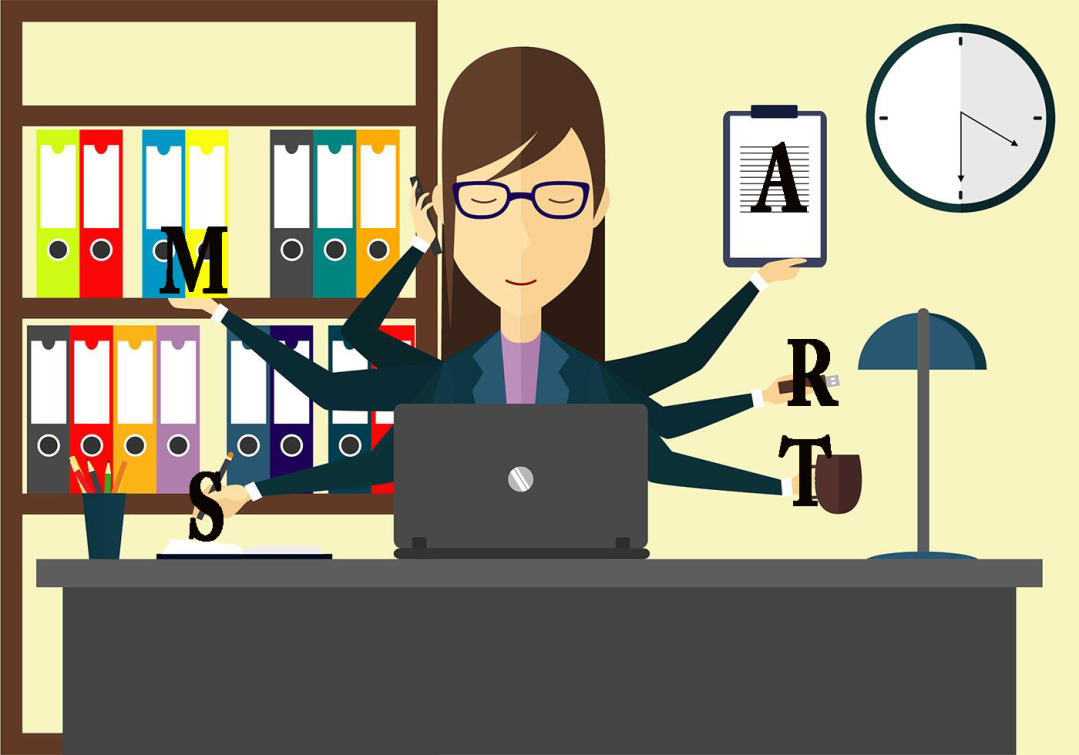 Система  5С - бережливое производство
Сроки проведения проекта: 3 месяца.
Целевые зоны проекта: методический отдел.
Руководство: 
директор Богачев Е.В.
заместитель директора по СП Викторова Я.С. 
Команда внедрения:  
инструктор-методист Манькова Е.И. 
инструктор-методист Лобанова О.В.
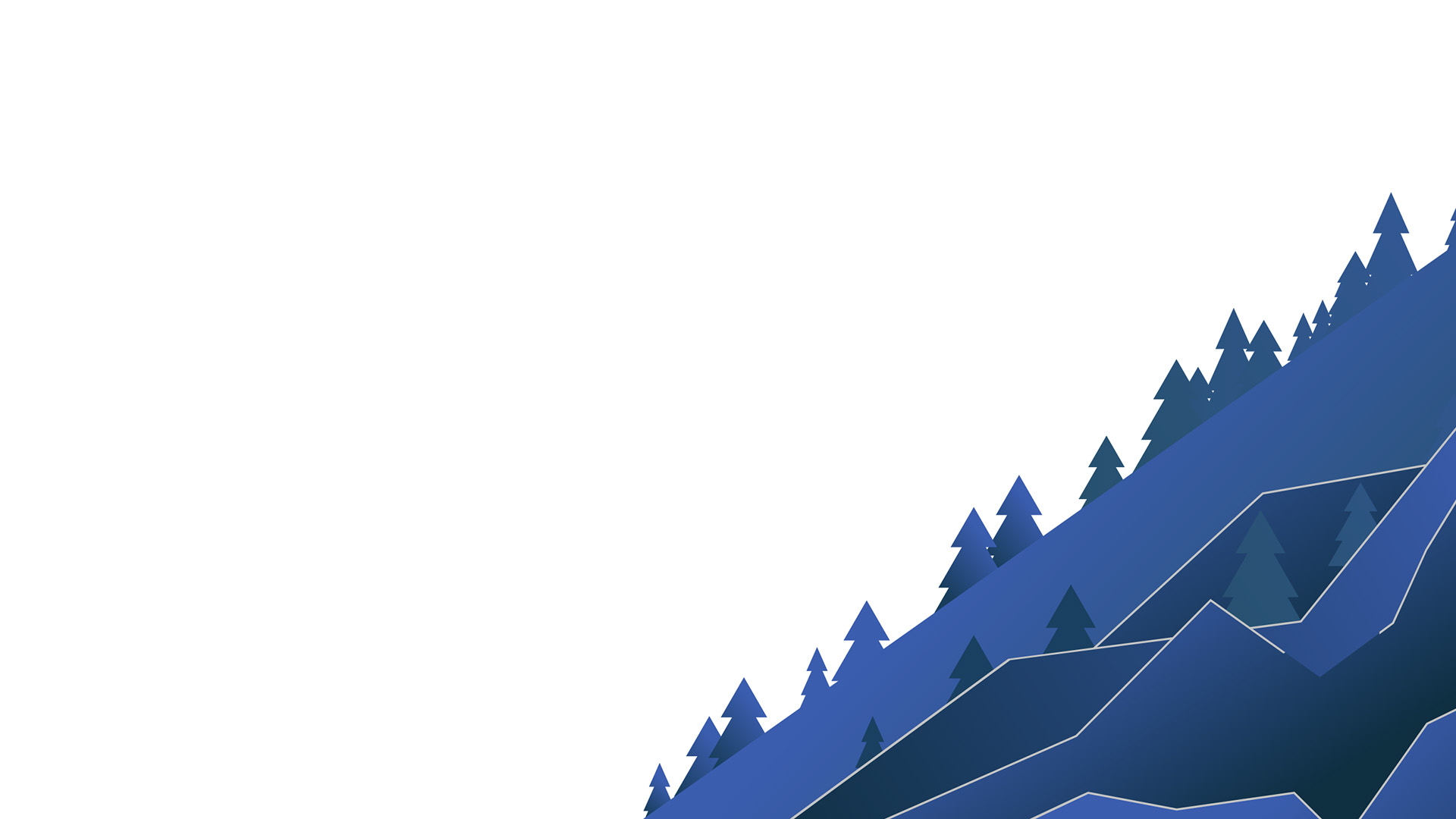 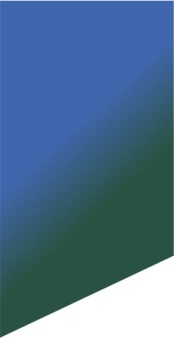 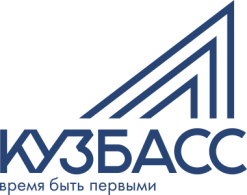 Цель проекта: исключить потери путем создания оптимальных условий рабочих пространств для благополучного выполнения операций за короткий промежуток времени
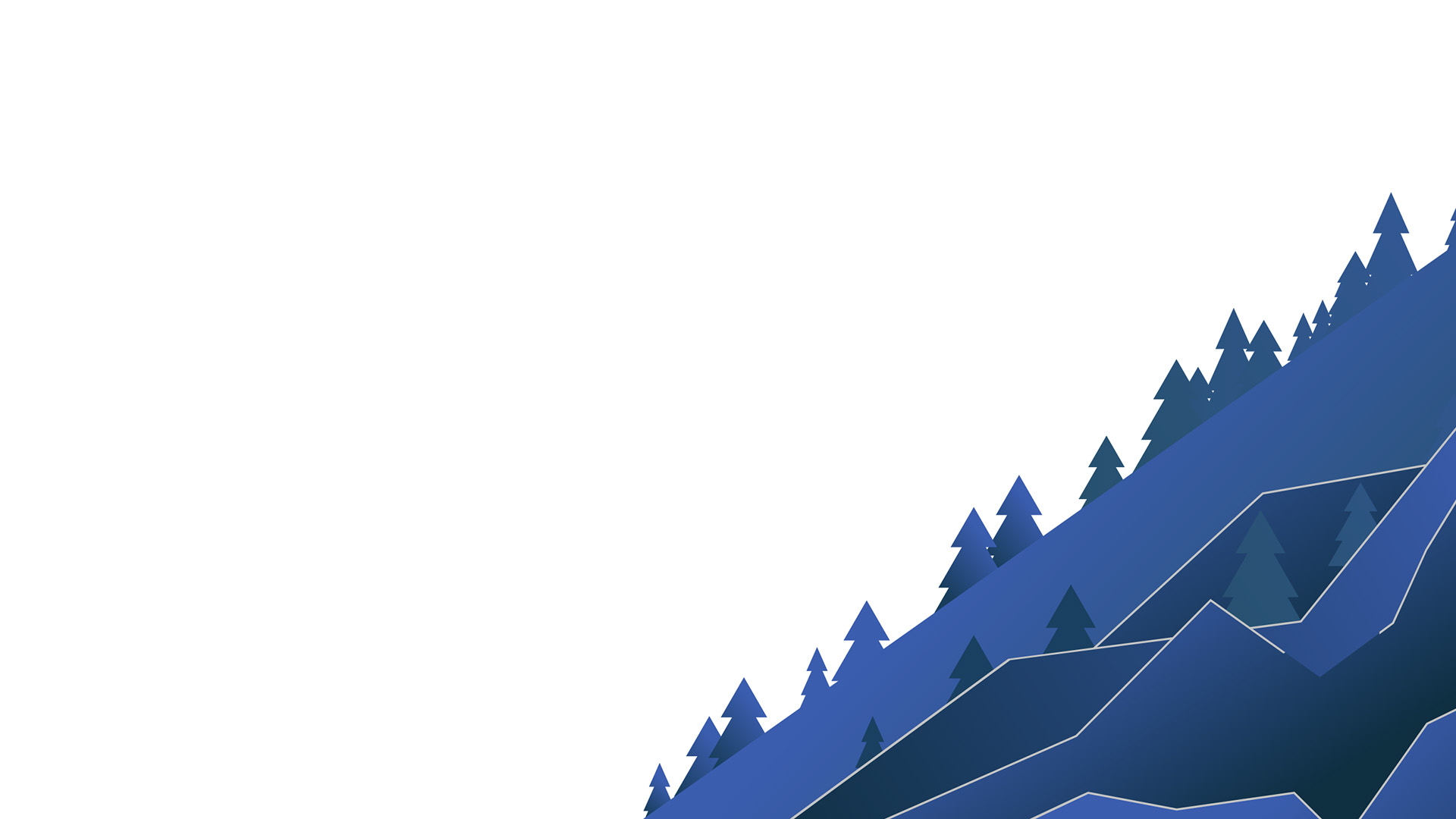 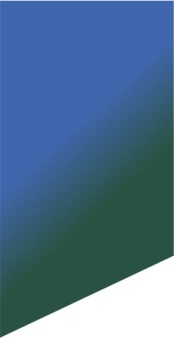 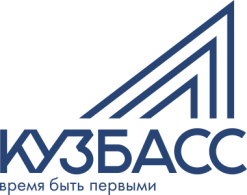 Задачи:
Сформировать команду внедрения; 
Определить целевые зоны для работы проекта;
Внедрить и реализовать систему 5С бережливое производство в МАФСУ «СШОР № 7»
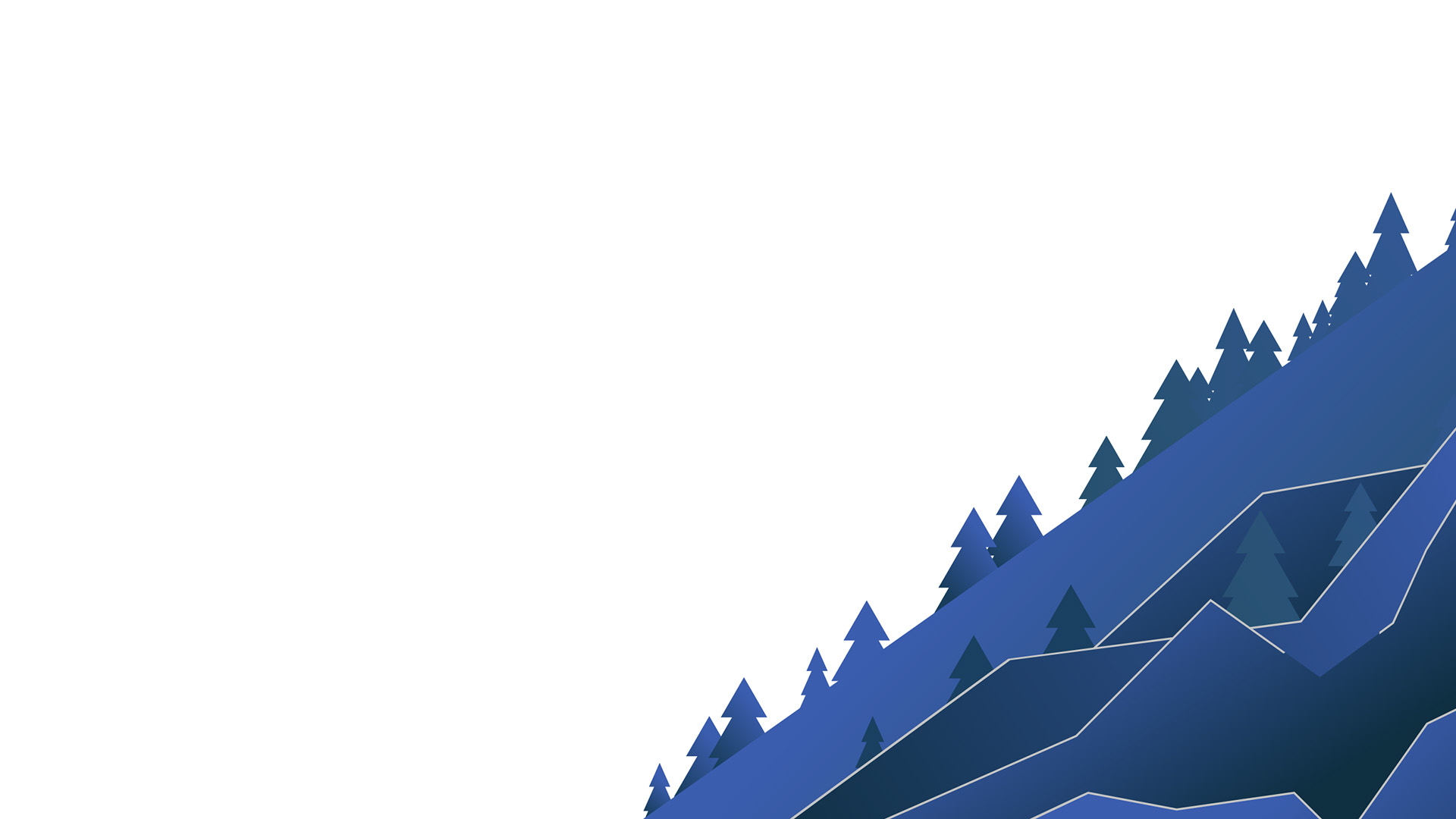 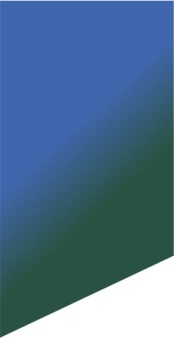 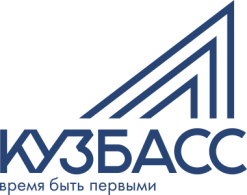 ПОЭТАПНОЕ ВНЕДРЕНИЕ СИСТЕМЫ 5С - БЕРЕЖЛИВОЕ ПРОИЗВОДСТВО
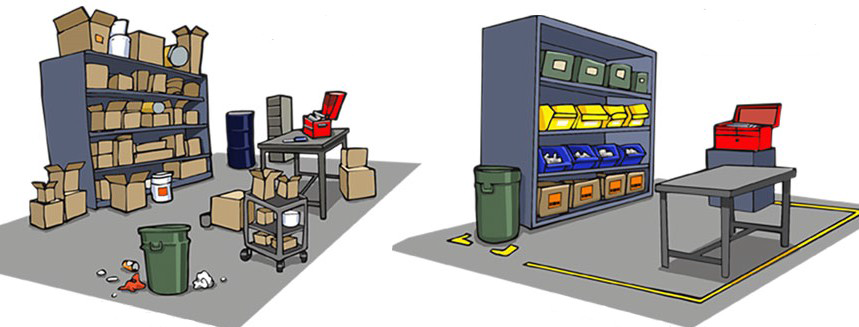 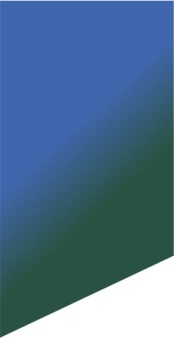 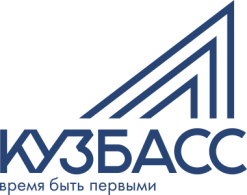 С1 – сортировка
Была выполнена сортировка материалов и документов. Из всех предметов, присутствующих на рабочем месте остались только необходимые, от ненужных избавились
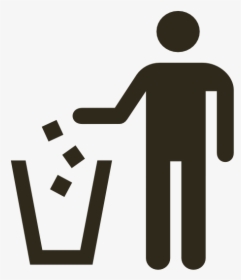 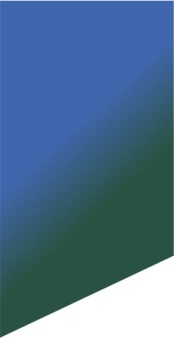 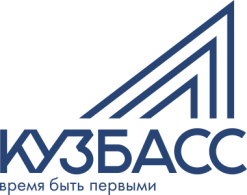 С2 – соблюдение порядка
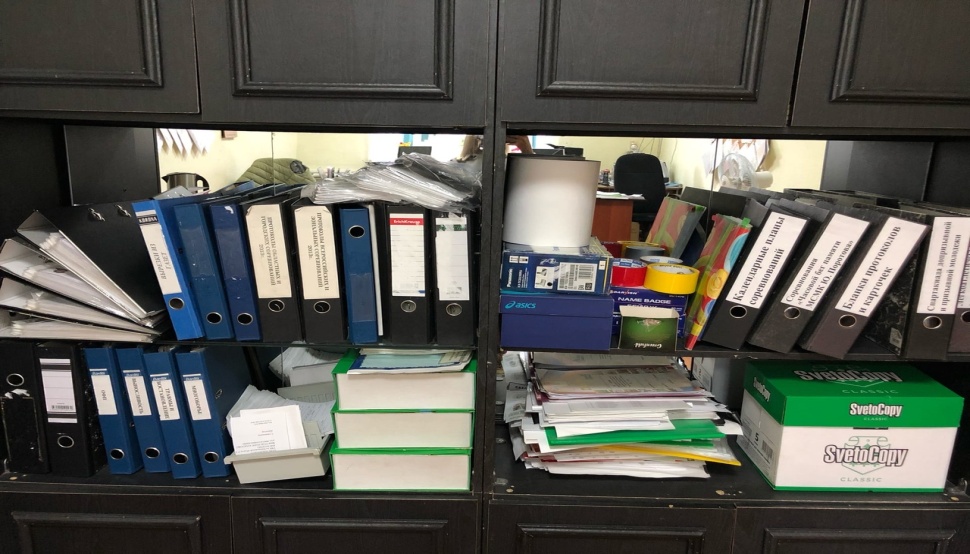 Оставшиеся предметы расставлены по местам. Соблюдены критерии сортировки:
доступность – предмет можно легко взять и вернуть на место;
наглядность – можно быстро найти предмет на отведенном ему месте
Было
Стало
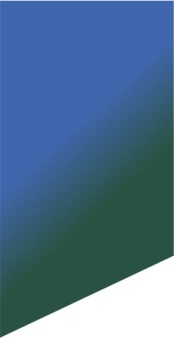 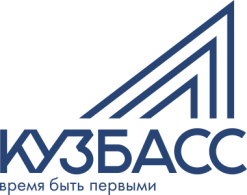 С3 – обеспечение чистоты
На третьем этапе был составлен график уборки помещения. За каждым сотрудником закрепляется зона ответственности. 
   Для поддержания в чистоте своего рабочего места отводится 5 минут уборки до и после рабочей смены
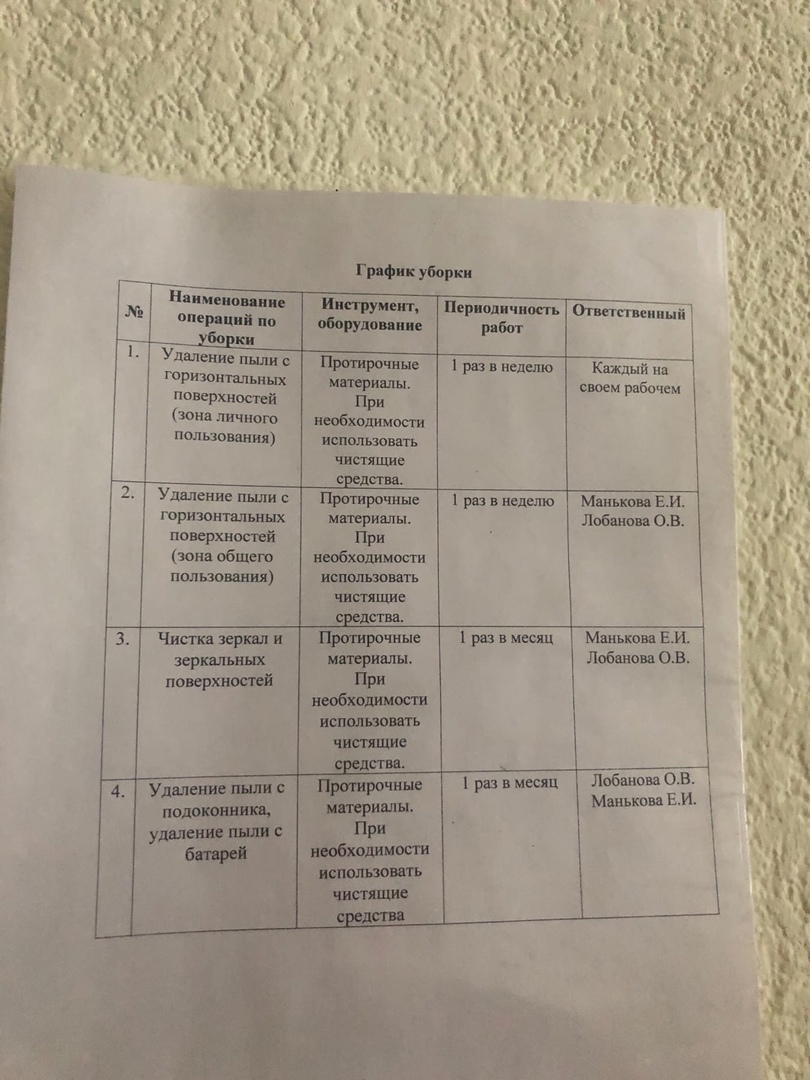 График уборки помещения
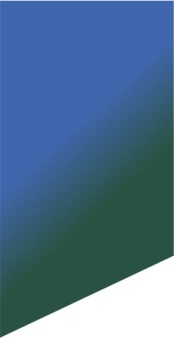 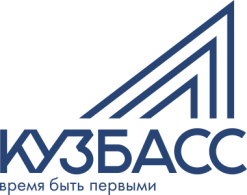 С4 – стандартизация
Визуализация – важный инструмент для создания единого стандарта. Были придуманы универсальные условные обозначения  цветовых маркировок
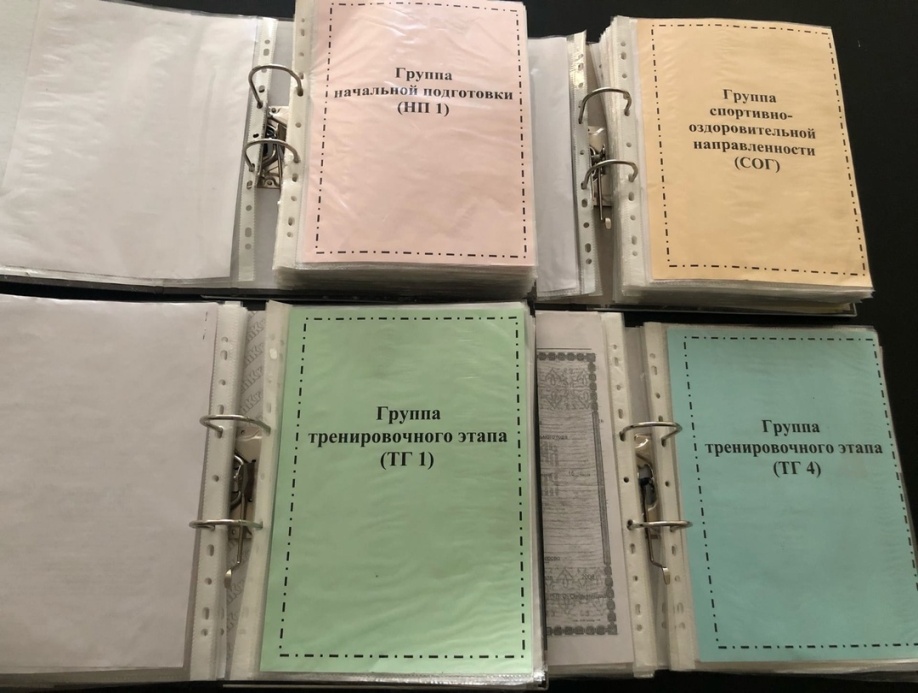 Цветовые маркировки
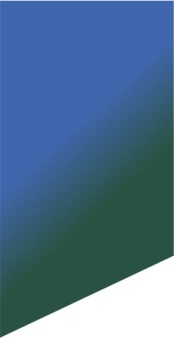 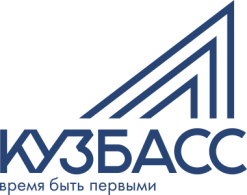 С5 – совершенствование и развитие
Основная задача последнего этапа состоит в доведении до совершенства предыдущих четырех компонентов. Для этого необходимо:
разъяснять и пропагандировать принципы бережливого производства 5С, демонстрировать позитивные преобразования и графики улучшений;
осуществлять многоступенчатый контроль по чек-листам;
проводить мониторинг всех изменений, выявлять текущие проблемы и корректировать процесс;
подсчитывать и анализировать экономический эффект, демонстрировать его как положительный результат внедрения системы 5С бережливое производство
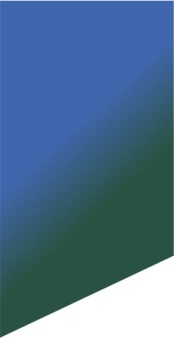 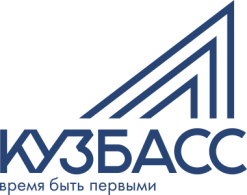 В результате внедрения проекта системы 5С бережливое производство в «МАФСУ СШОР № 7» уже на начальном этапе стоит отметить повышение производительности  труда за счет сокращение времени на документооборот (исключалась потеря документов, увеличилась их доступность)
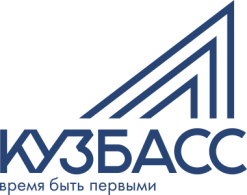 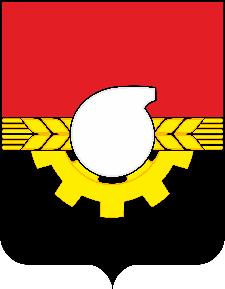 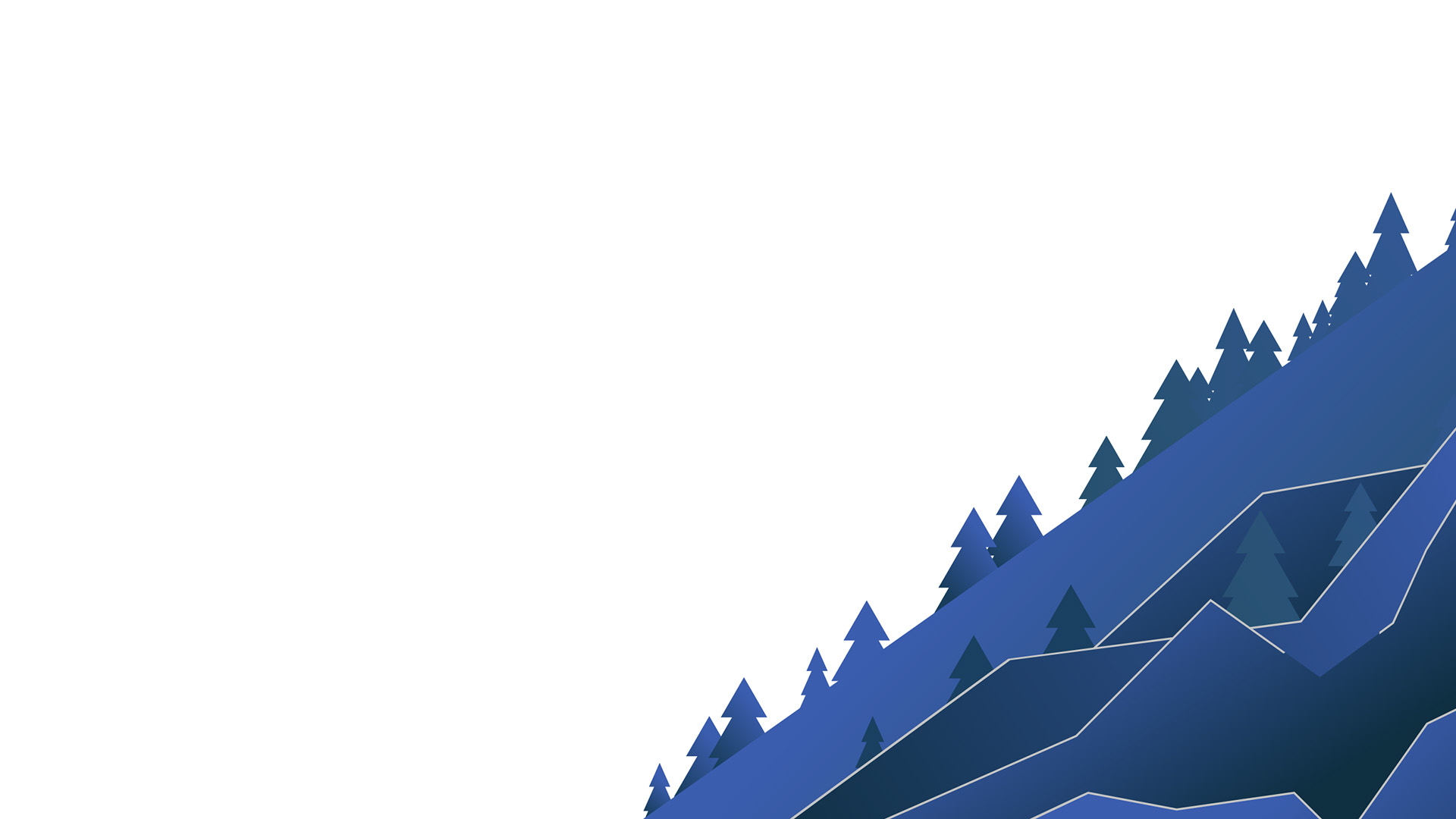 Спасибо за внимание !
Спасибо за внимание!